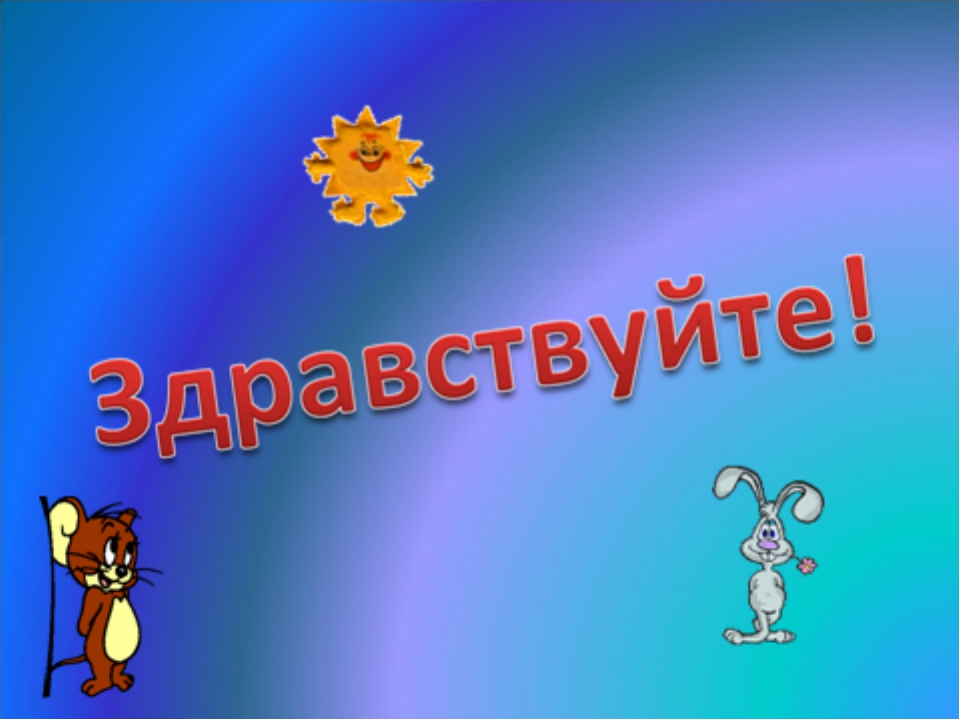 Учитель русского языка и чтения: Чегодаева Наталья Владимировна
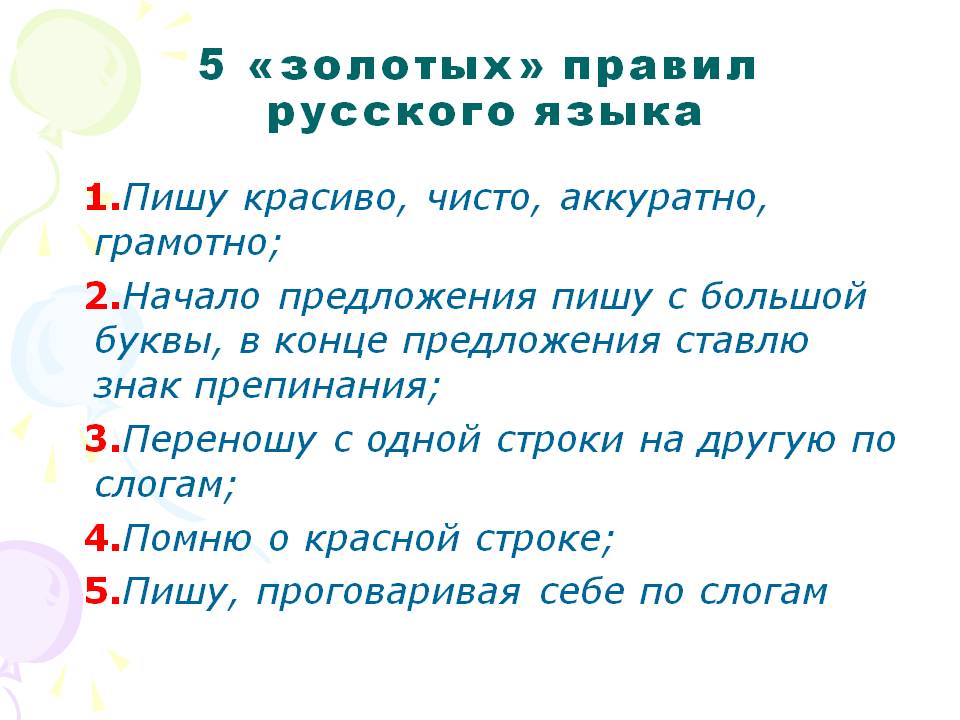 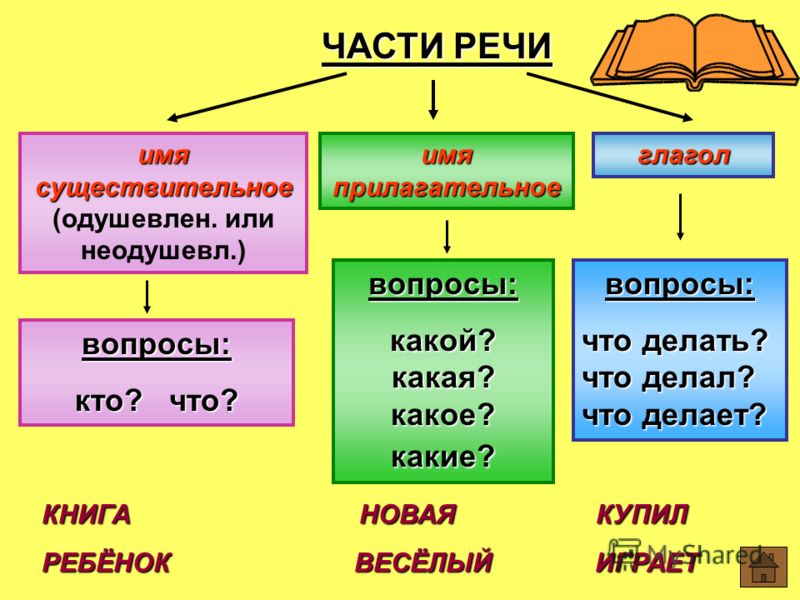 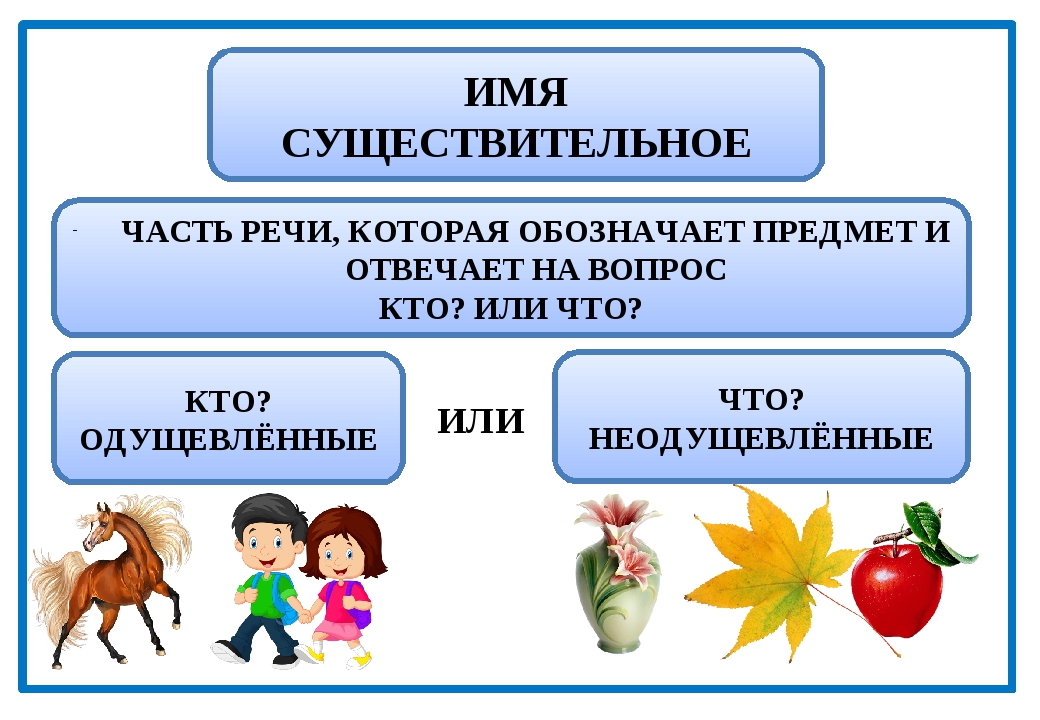 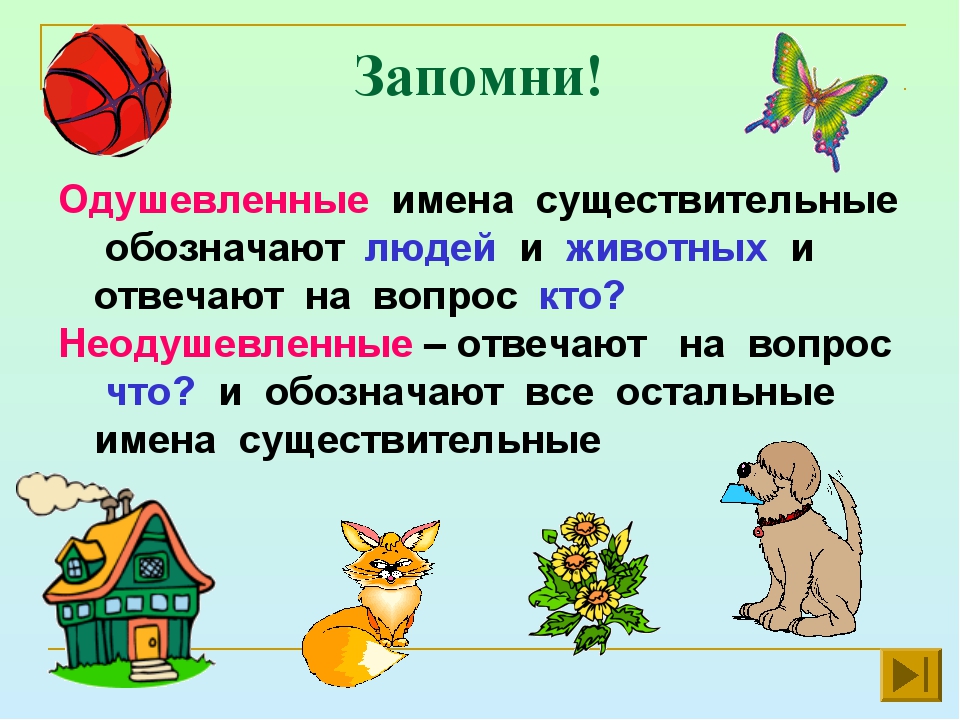 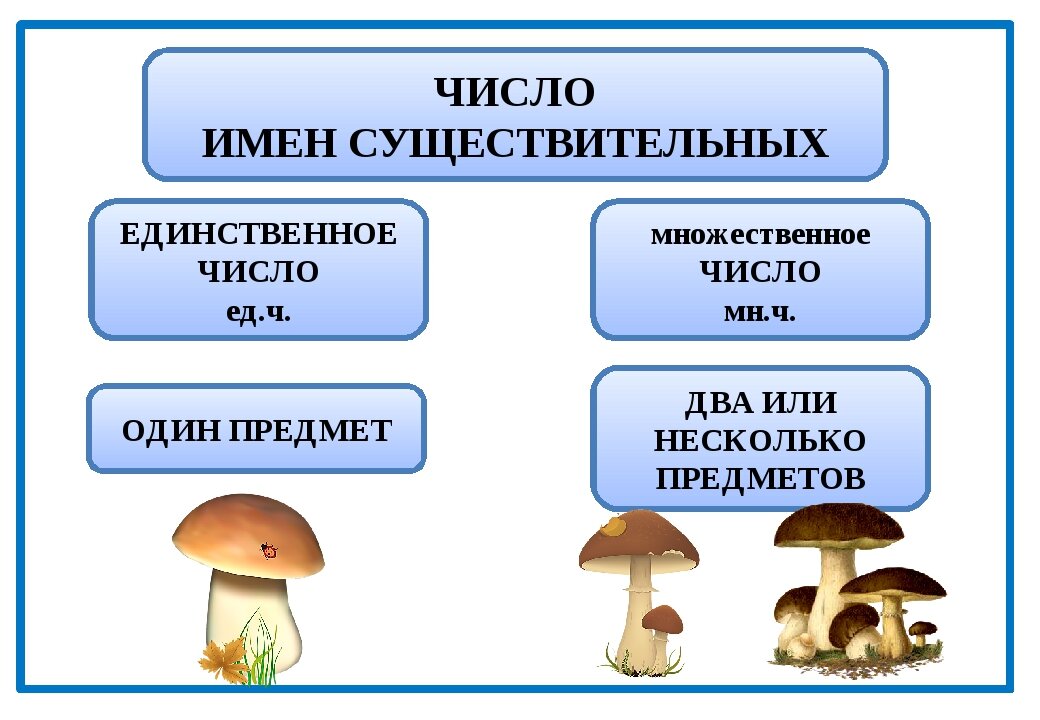 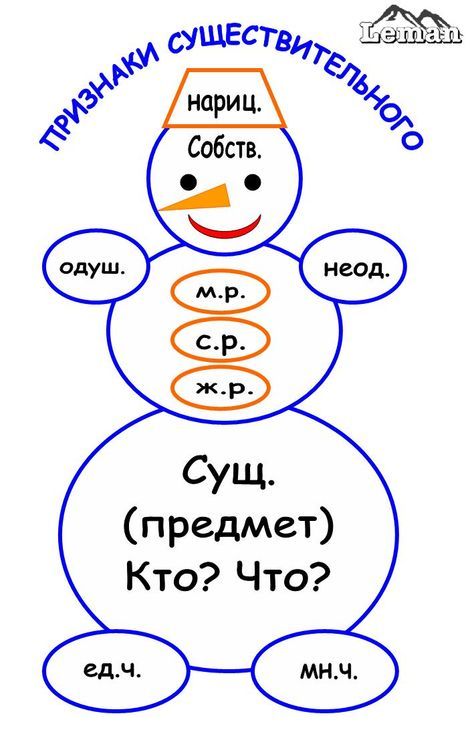 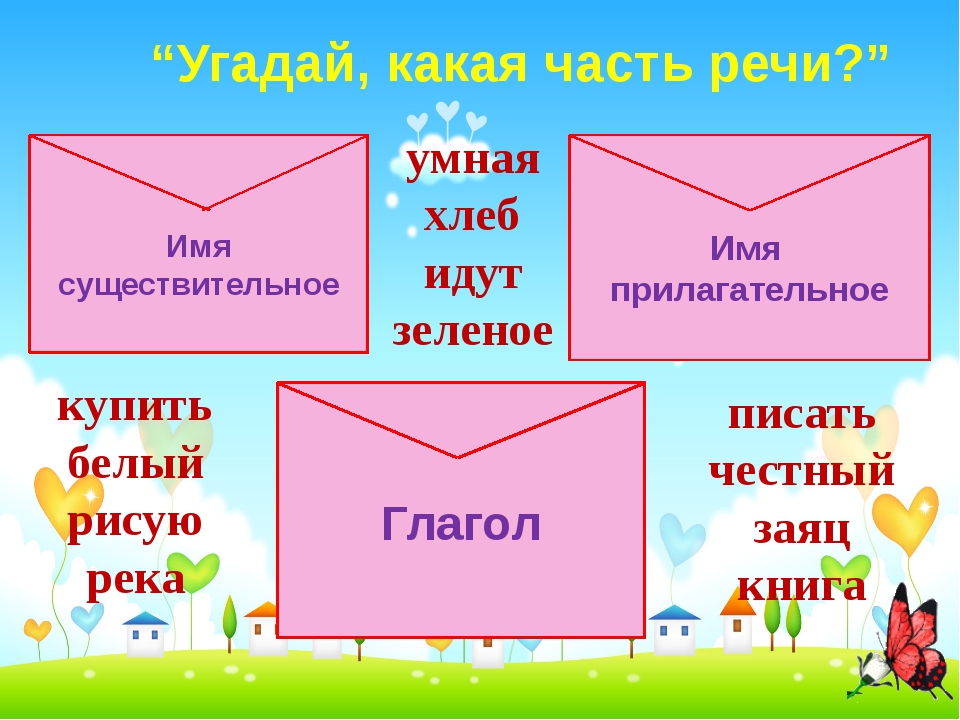 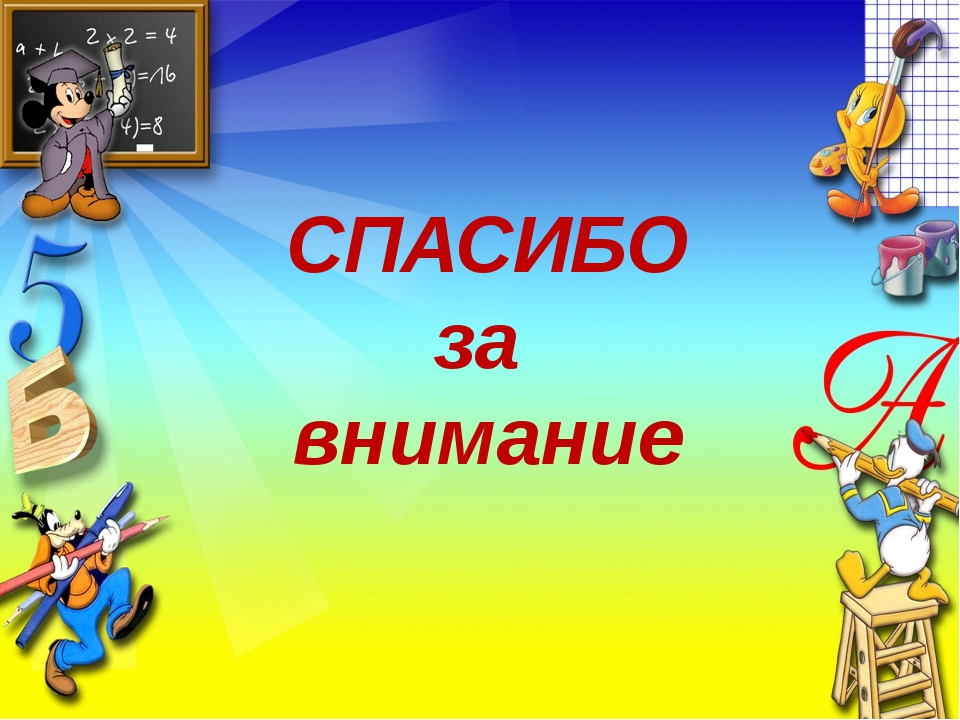